Noun Phrases
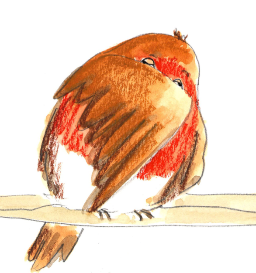 Nouns 
Nouns are often names of people, places or things.
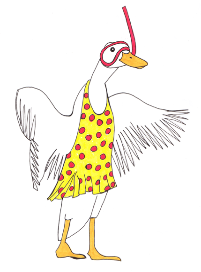 Uncle Harry
The garden
A bird
Sometimes they name an idea or feeling.
A dream
happiness
In front of a noun, we often have 
a      an     the
Revision
Adjectives 
An adjective is a describing word.  
It tells you more about a noun.
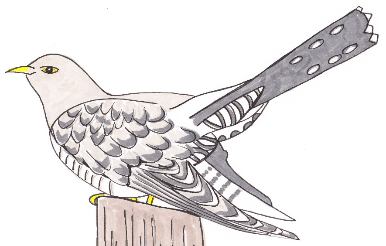 a white bird
an elegant owl
a dark shape
The cuckoo was hidden.
Its calls were amazing.
Adjectives sometimes come next to ‘their’ nouns…
but sometimes they do not.
Revision
Noun Phrases 
A noun phrase adds extra detail to the noun.
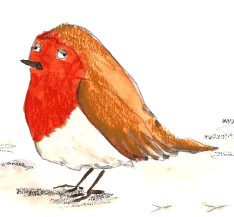 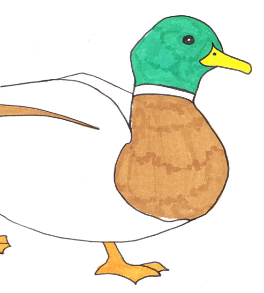 red-breasted robin
its cheerful calls
the happy visitor
 a complete surprise
It can be made by adding an adjective or two.
Revision
Spotting a Noun Phrase 
A noun phrase can be replaced by a pronoun.
He was on the wall.
It flew down. 
She arrived alongside.
The robin gave it to them.
The red-breasted robin was on the wall.
The noisy jay flew down beside him.
The beautiful goldfinch then arrived.  
The robin gave them a stern warning.
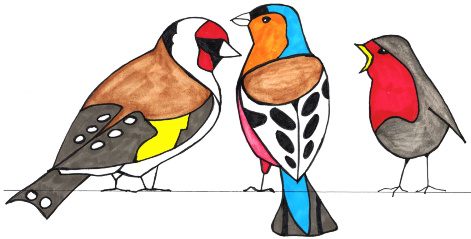 Revision
Adding more descriptionusing little words…
Can you find the adjectives?
of
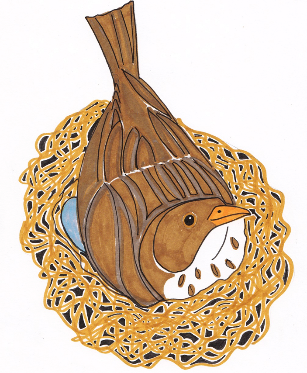 by
with
on
under
in
These are called prepositions
The shy bird on her nest…
The brown bird under the eaves of the house …
The little eggs in the nest under the bird are warm.
[Speaker Notes: All these slides are based on the teaching outlined in the document ‘Teaching_1_Pronouns’ available from Hamilton.  
It is essential to read the teaching before using this powerpoint presentation.]
Prepositions help us add description
above
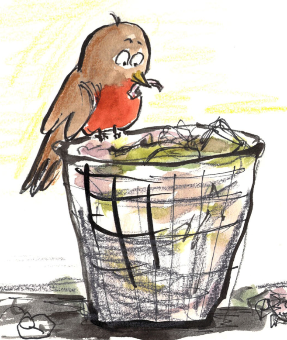 of
The hungry bird on the bin…
over
on
with
without
Behind the bin, a cat prowled…
behind
by
inside
The watchful bird with bright eyes…
beside
from
outside
under
below
The irritated cat without a chance slunk off.
Create your own descriptions
above
Write a noun
of
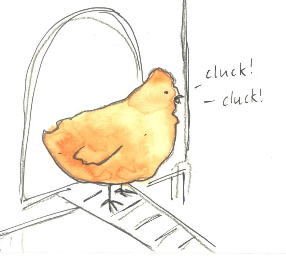 over
on
inside
with
Add an adjective
chicken
without
outside
by
the careful chicken
behind
beside
Add more description
Now you have a go…
from
under
The careful chicken on the ladder,
below
looked all around for danger.
End
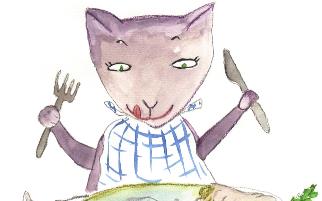 [Speaker Notes: All these slides are based on the teaching outlined in the document ‘Teaching_1_Pronouns’ available from Hamilton.  
It is essential to read the teaching before using this powerpoint presentation.]